หน่วยที่ 13
วัสดุช่างทั่วไป
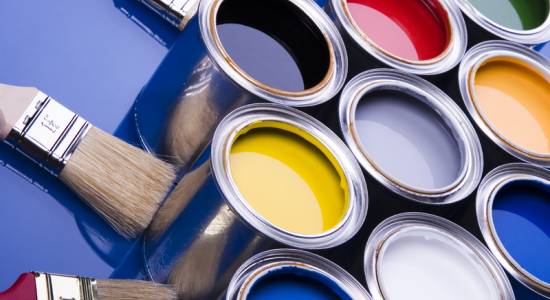 สาระสำคัญ
วัสดุที่มนุษย์นำมาใช้เป็นส่วนประกอบ หรือปกป้อง สิ่งก่อสร้าง หรือชิ้นงานนั้นๆ เช่น สี ยาง วัสดุประสาน หนัง เป็นต้น
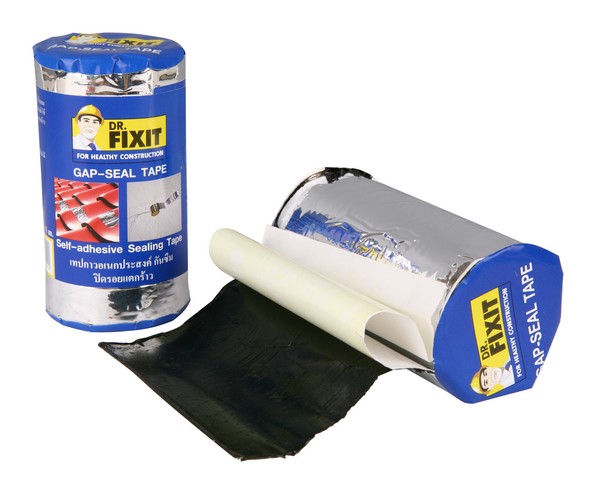 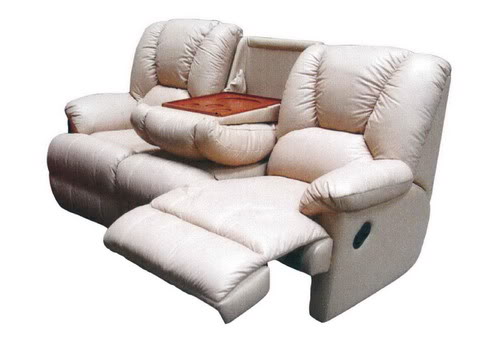 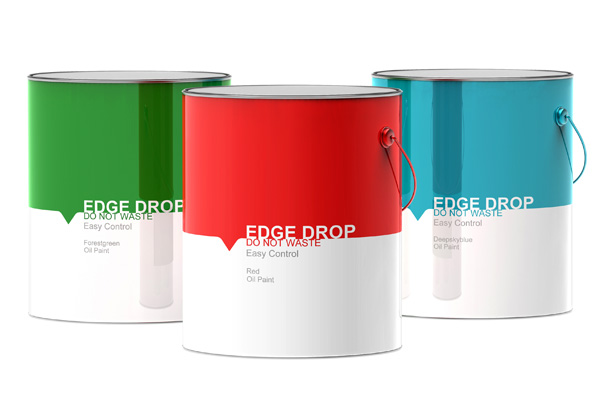 ความหมายของสี
วัสดุสังเคราะห์ที่ทำหน้าที่เพิ่มความสวยงาม ป้องกันความเสียหายให้กับวัสดุ
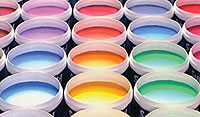 ประเภทของสี
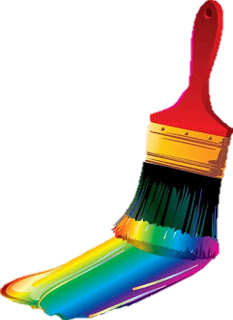 สีน้ำมัน
เป็นสีที่แห้งช้า ประกอบด้วยผงสีต่างๆ น้ำมันที่นำมาผสมให้เจือจาง
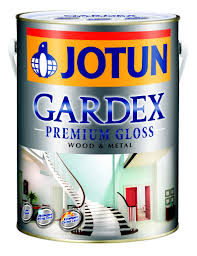 ประเภทของสี
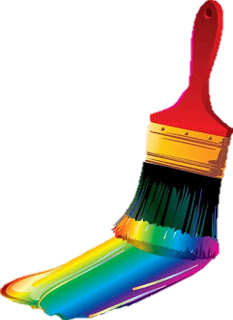 สีเคลือบ
ผงสี และใช้น้ำมันวานิชเป็นตัวทำละลาย ใช้ได้ทั้งทาและพ่น
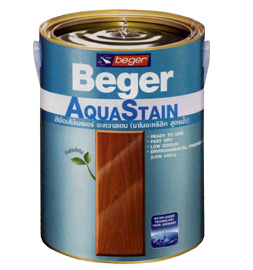 ประเภทของสี
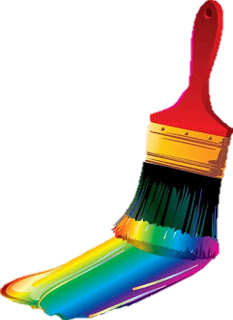 สีแลคเกอร์
ผงสี และใช้ไนโตรเซลลูโลสเป็นตัวทำละลาย ใช้ในการซ่อมพ่นสีรถยนต์
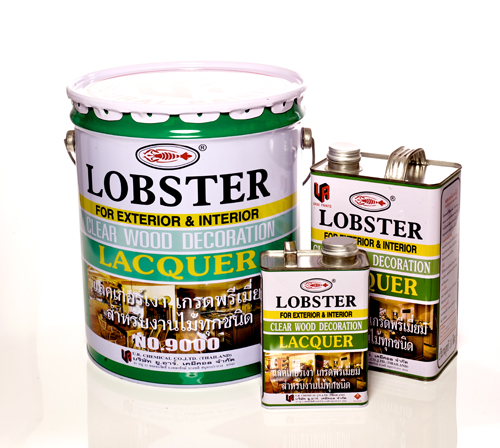 ประเภทของสี
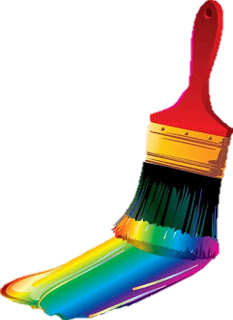 สีน้ำหรือสีน้ำพลาสติก
พลาสติกพอลิไวนิลแอซิเทต ซึ่งละลายได้ในน้ำ มีคุณสมบัติเหมือนกาว
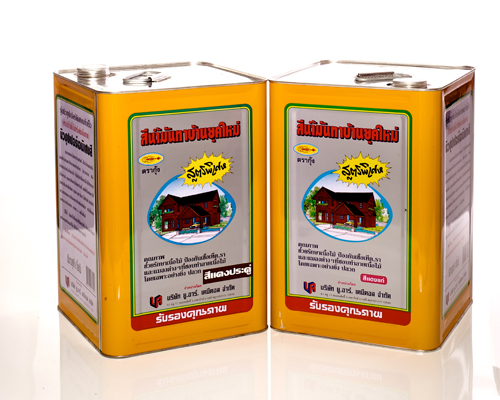 ความหมายของยาง
วัสดุที่มีคุณสมบัติยืดหยุดตัวได้ดี ซึมซับแรงกระแทก เนื้อแน่น ก๊าซหรือของเหลวซึมผ่านได้ยาก
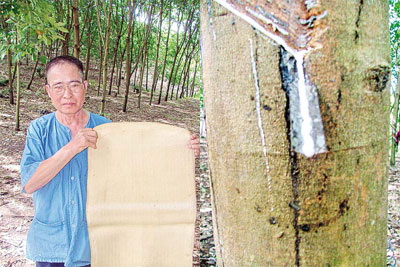 ประเภทของยาง
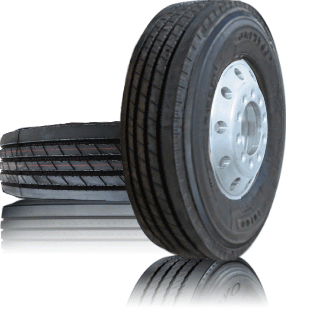 ยางธรรมชาติ
น้ำยางที่ได้จากต้นยางพารานำมาผ่านกระบวนการผลิตเพื่อนำไปใช้งานได้ต่อไป
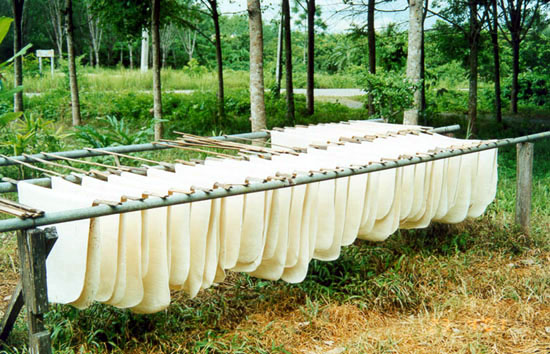 ประเภทของยาง
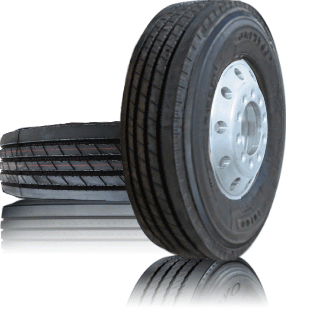 ยางสังเคราะห์
สารเคมี 2 ชนิดผสมกัน คือ สไตรีนกับบิวตะไอดีนและมียางธรรมชาติผสมอยู่ด้วย
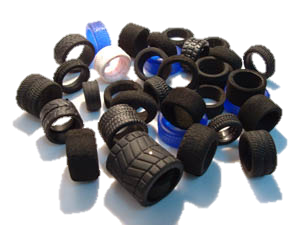 ความหมายของวัสดุประสาน
วัสดุที่ใช้ประสานวัตถุชิ้นให้ติดกัน ซึ่งวัดสุทำให้เกิดแรงยึดแน่นระหว่างผิว เรียกว่า แรงประสาน
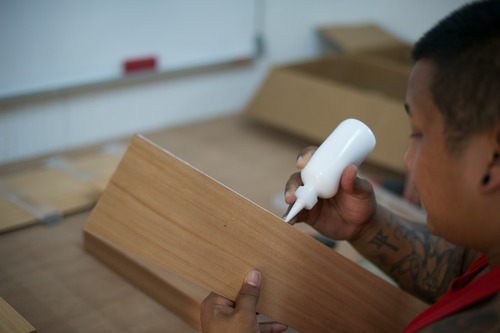 ประเภทของวัสดุประสาน
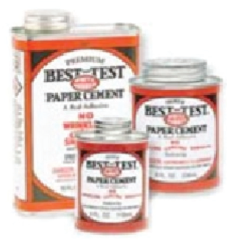 วัสดุประสานธรรมชาติ
กาวที่ผลิตมาจากวัสดุธรรมชาติ อาจได้มาจากสัตว์ หรือพืช
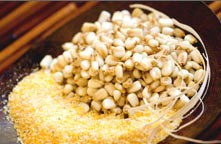 ประเภทของวัสดุประสาน
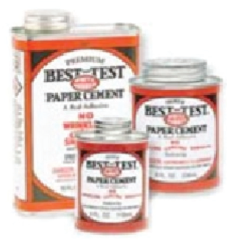 วัสดุประสานสังเคราะห์
กาวที่ได้จากสารเคมีสังเคราะห์ให้มีคุณสมบัติในการยึดประสานวัตถุต่างๆ
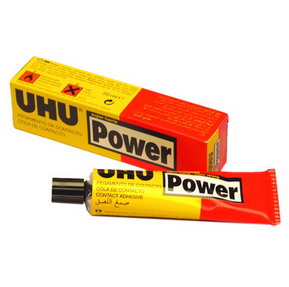 ความหมายของหนัง
วัสดุอินทรีย์ มีลักษณะเป็นแผ่นมีความหยุ่นตัว
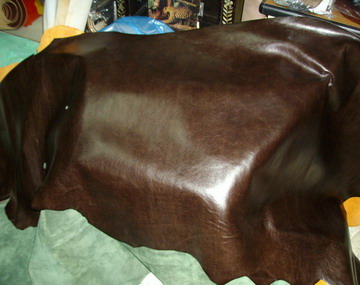 ประเภทของหนัง
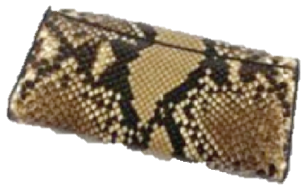 หนังแท้
หนังที่ได้จาสัตว์ต่างๆ เช่น วัว ม้า จระเข้ หรือสัตว์ป่าต่างๆ เป็นต้น
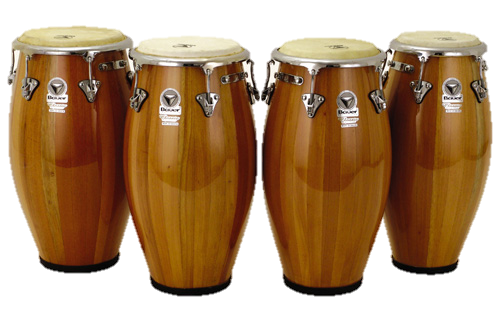 ประเภทของหนัง
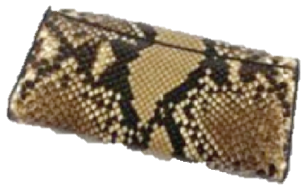 หนังเทียม
หนังที่ผลิตขึ้นเพื่อใช้ในลักษณะงานเดียวกับหนังแท้ พบในผลิตภัณฑ์ต่างๆ
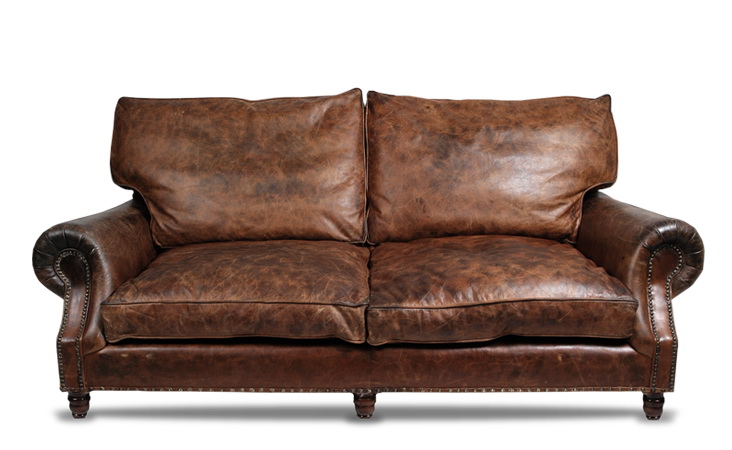